Elia Kazan, HUAC and ‘On the Waterfront’: A Legacy
By: Dillon McCarty
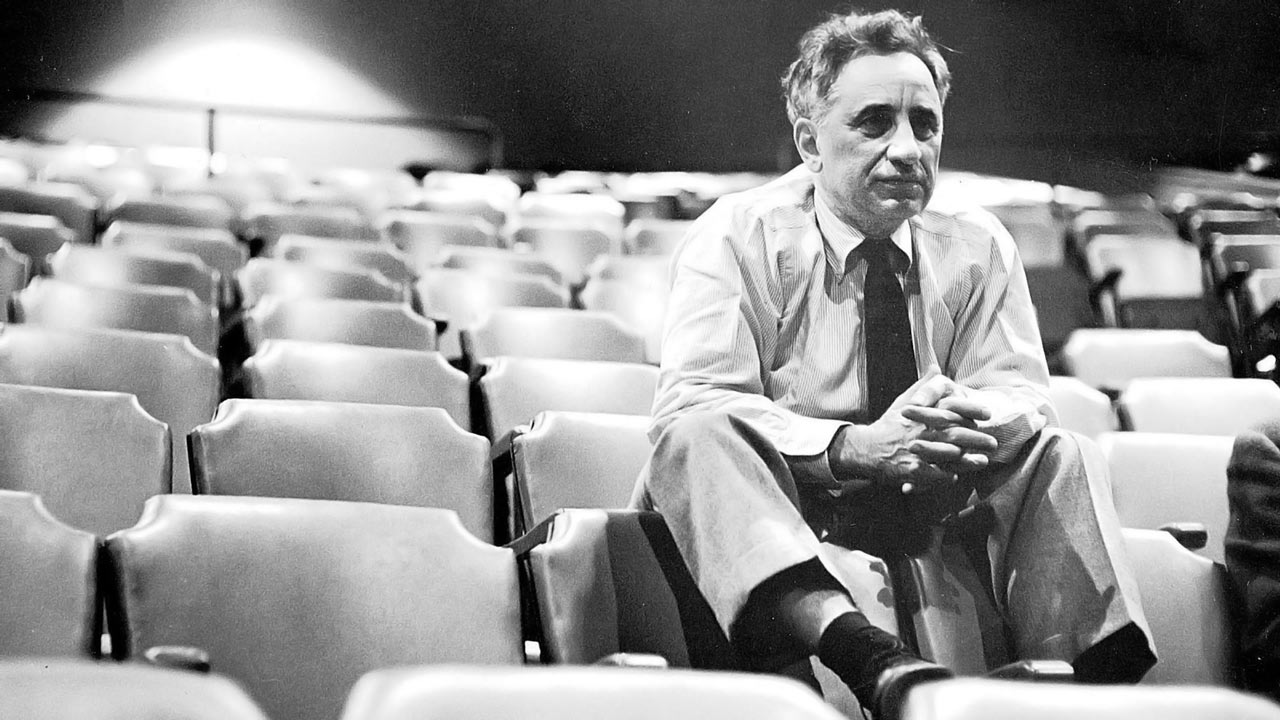 Ideology Shift from 1930’s to 1950’s
1930’s ideology dealt with political idealism, which consisted of a positive and truly Christian-like worldview. 

1950’s ideology dealt with political realism, which had a darker outlook that looked at the world in terms of agony and conflict.
Thesis
My thesis is that ‘On the Waterfront’ is an allegory for Kazan’s rhetorical situation, and the film makes Kazan and HUAC seem more sympathetic through metaphors and analogies, while also normalizing political realism.
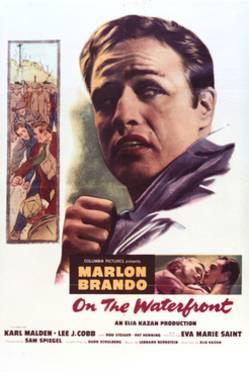 Kazan-Malloy Comparison
Terry Malloy is meant to make Elia Kazan look like a truly formed figure of heroism who showcases true ideals of Democracy and justice.
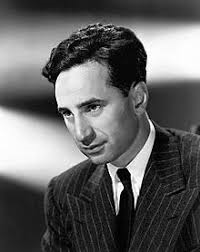 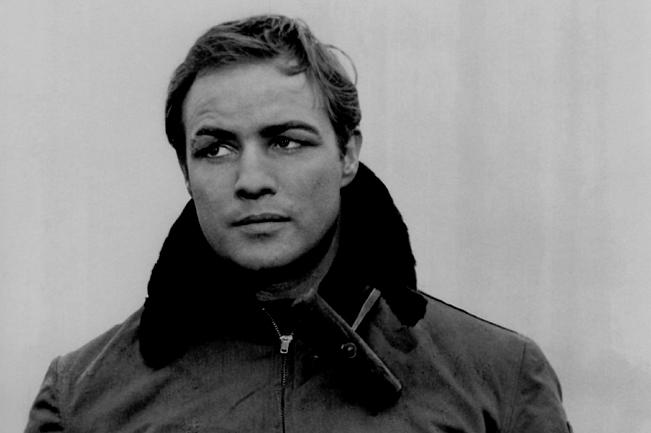 HUAC-Waterfront Crime Commission
The WCC is meant to make HUAC look like a morally justified organization that helps the innocent, and hunts down the guilty menaces of society.
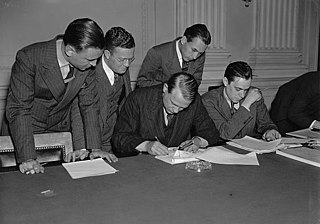 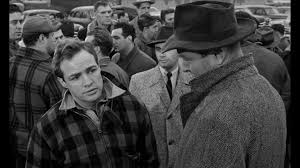 Communists and the Mob
The Mob is inherently evil in the film. Thus, the mob is meant to suggest that every single Communist (during the HUAC age) was a true threat to Democracy.
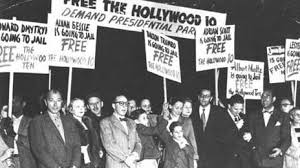 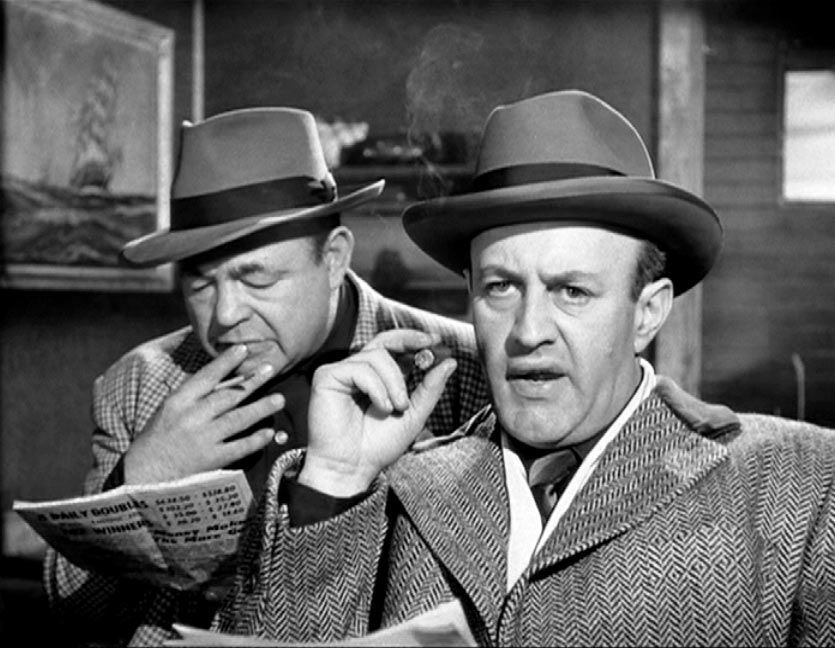 Moral Order Through Father Barry
Father Barry gives Kazan the unique opportunity to serve as a narrator. In this case, many quotes from Barry deal with Cold War political realism and improving HUAC’s cause.
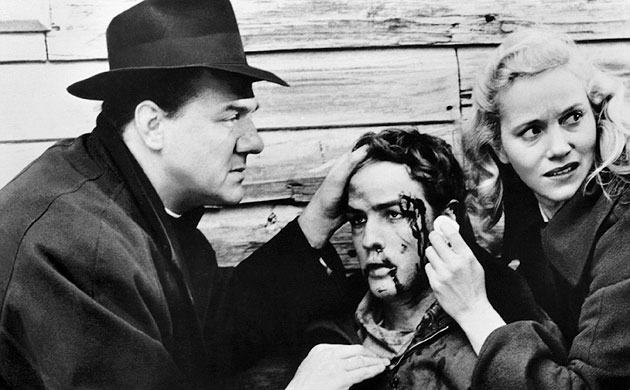 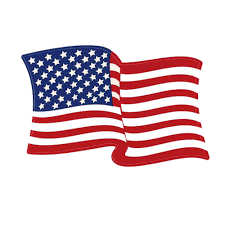 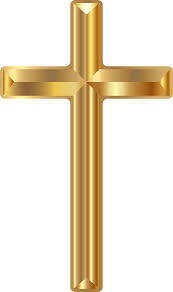 Conclusion
Today, Kazan has a split legacy. The positive side of his legacy stems from his personal and realistic additions to storytelling, which ties into political realism.
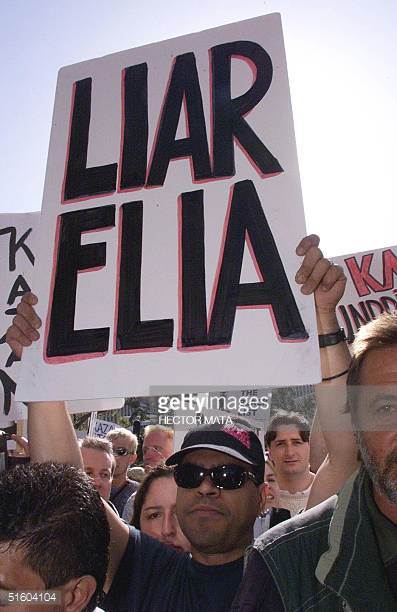 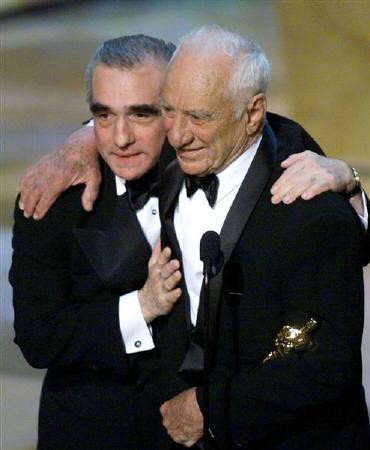